Тражимо гласове з, ц, ч и ћ
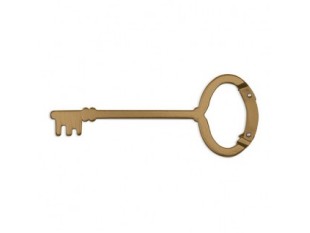 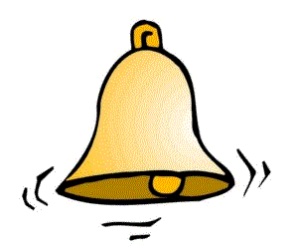 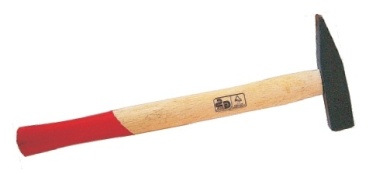 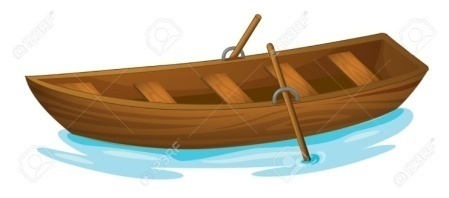 чамац
звоно
чекић
кључ
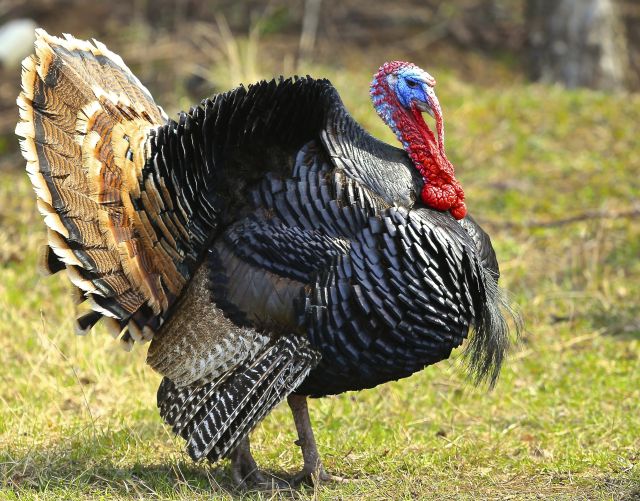 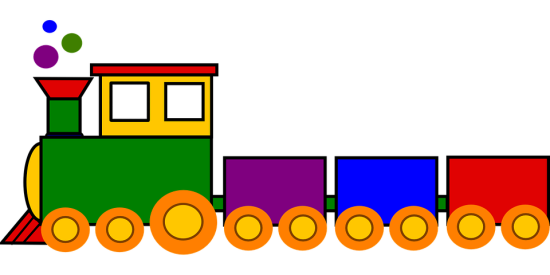 воз
ћуран
Гласови и штампана слова З з, Ц ц, Ч ч, Ћ ћ
Прво слово велико, а остала мала
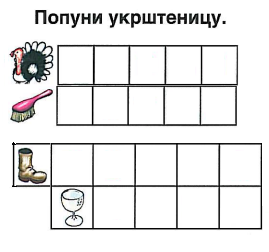 Ћ    у    р    а    н
Ч    е    т    к    а
Ч     и     з     м     а
Ч     а     ш     а
Реши ребусе
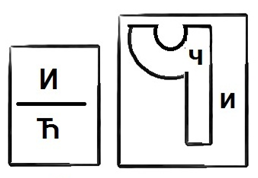 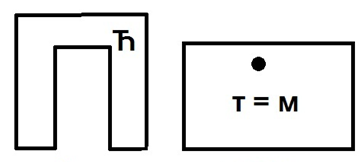 Мачка
Наћи
Чучи
Ћуп
Читамо
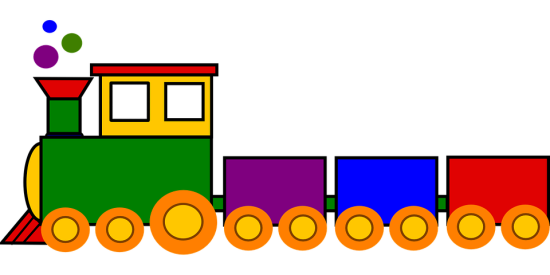 Часлав у возу

Јутрос је Часлав сео у воз. Иде код деде Ћире.  Пробудило га је звонце на сату. Часлав у возу  воли да гледа кроз прозор. Поред Часлава седи Зорица. На качкету има звезду. 

(Из Бигзове апаратуре уз уџбенички комплет за српски језик  у првом разреду основне школе)
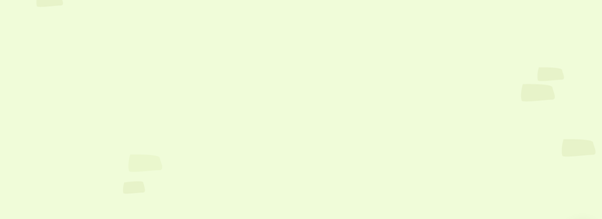 Напиши бар по једну реченицу за сваку слику.
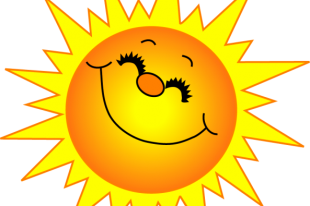 Сунце греје.
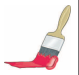 Четка је црвена.
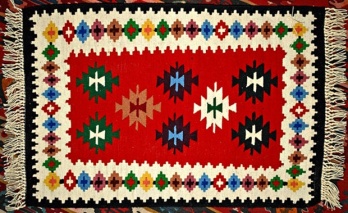 Ћилим је шарен.
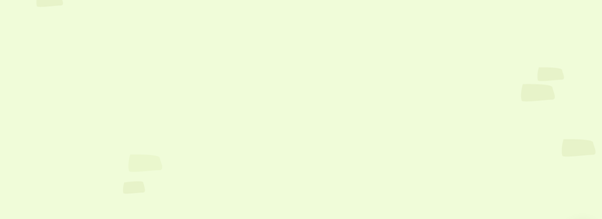 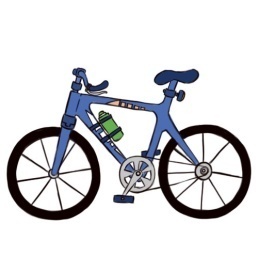 Теча вози бицикл.
Језичка игра – ко шта ради
мјауче
Мачка ____________ .     Кокошка __________ .  Јаре _____________ .    Пчела ____________.    Ћуран ____________.
кокодаче
мекеће
зуји
пућпуриче
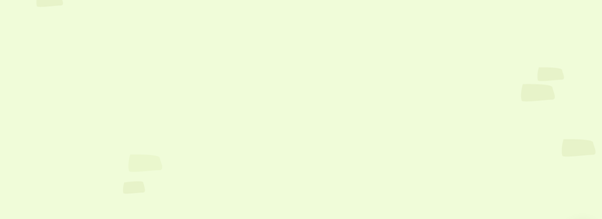